Figure 3 The management cascade for patients with AF. ACEI = angiotensin-converting enzyme inhibitor; AF = atrial ...
Eur Heart J, Volume 31, Issue 19, October 2010, Pages 2369–2429, https://doi.org/10.1093/eurheartj/ehq278
The content of this slide may be subject to copyright: please see the slide notes for details.
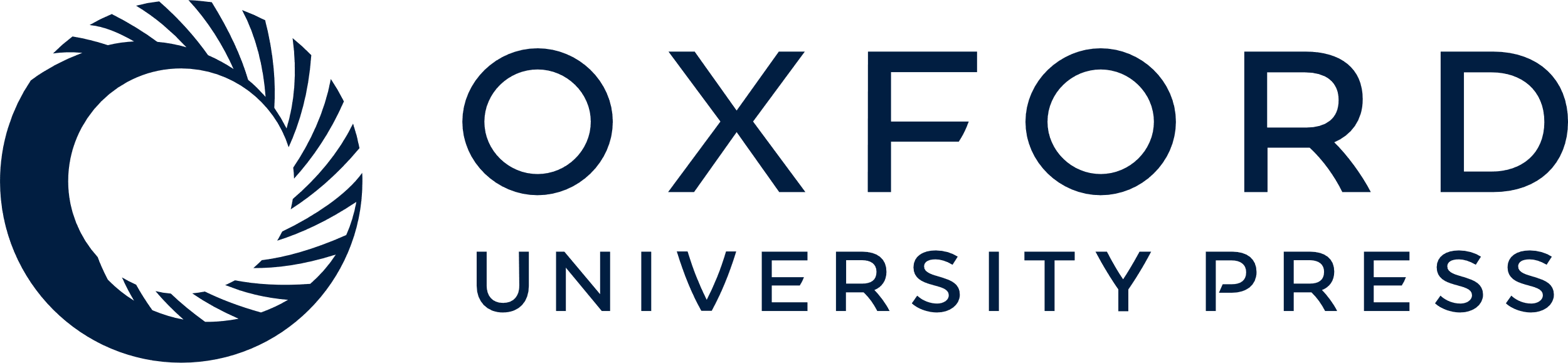 [Speaker Notes: Figure 3 The management cascade for patients with AF. ACEI = angiotensin-converting enzyme inhibitor; AF = atrial fibrillation; ARB = angiotensin receptor blocker; PUFA = polyunsaturated fatty acid; TE = thrombo-embolism.


Unless provided in the caption above, the following copyright applies to the content of this slide: © The European Society of Cardiology 2010. All rights reserved. For Permissions please email: journals.permissions@oxfordjournals.org.]